Human Impact on Invasive Species
Living Environment
Mr. Woods
Cardinal Spellman High School
jwoods@cardinalspellman.org
*All pictures courtesy of Google Images*
How have human activities lead to invasive species?
Invasive Species
Introduced by people accidentally or intentionally
Ex: Carried in shipping containers
Ex: Smuggled in as pets and then released

Can cause problems if no natural enemies are present
Outcompete native species and use up resources and habitat area
Asian Carp in Great Lakes
Burmese Python in Florida
Zebra Mussels
What are you going to do?
Form groups of four and choose one invasive species

Develop a solution to the problem using the Public Policy Analyst (PPA)

Present your solution to the class
Define The Problem
Determine what invasive species you will be researching

Decide on the specific area in which to study this species 

Complete Worksheet #1
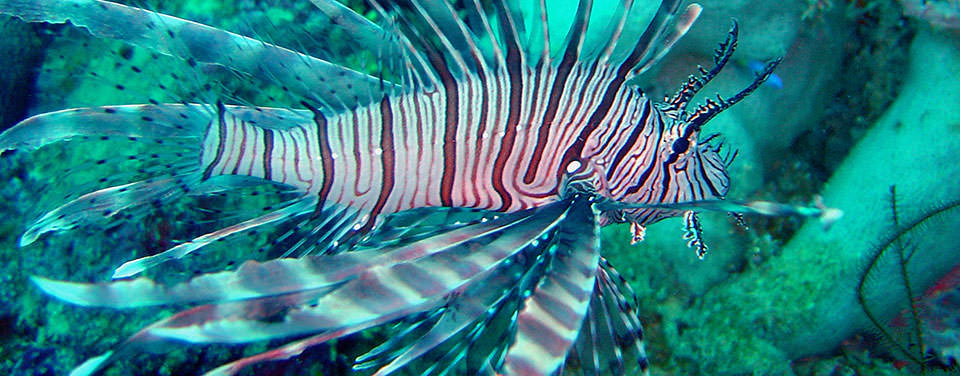 Gather Evidence
Use these websites to search for evidence on your invasive species:
National Invasive Species Information Center 
Invasive and Exotic Species of North America
National Wildlife Federation: Invasive Species
The New York Invasive Species Clearinghouse

Complete Worksheet #2
Identify the Causes
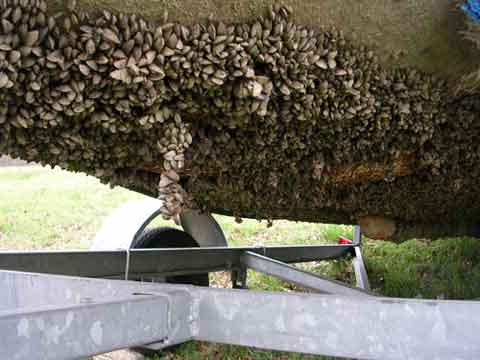 Identify how your invasive species has been introduced to the environment or how it has become a problem in its new environment

Record that information in Worksheet #3
Develop Solution
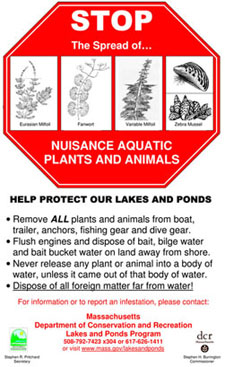 Propose at least three possible public policy actions to solve the problem

One possible solution could be to lessen the introduction of invasive species

Another solution could be a method to contain them once they have been introduced
Present Your Solutions
Create a poster to present your problem and possible solutions to the class

As a class we will decide which possible solution would be the most effective and most feasible
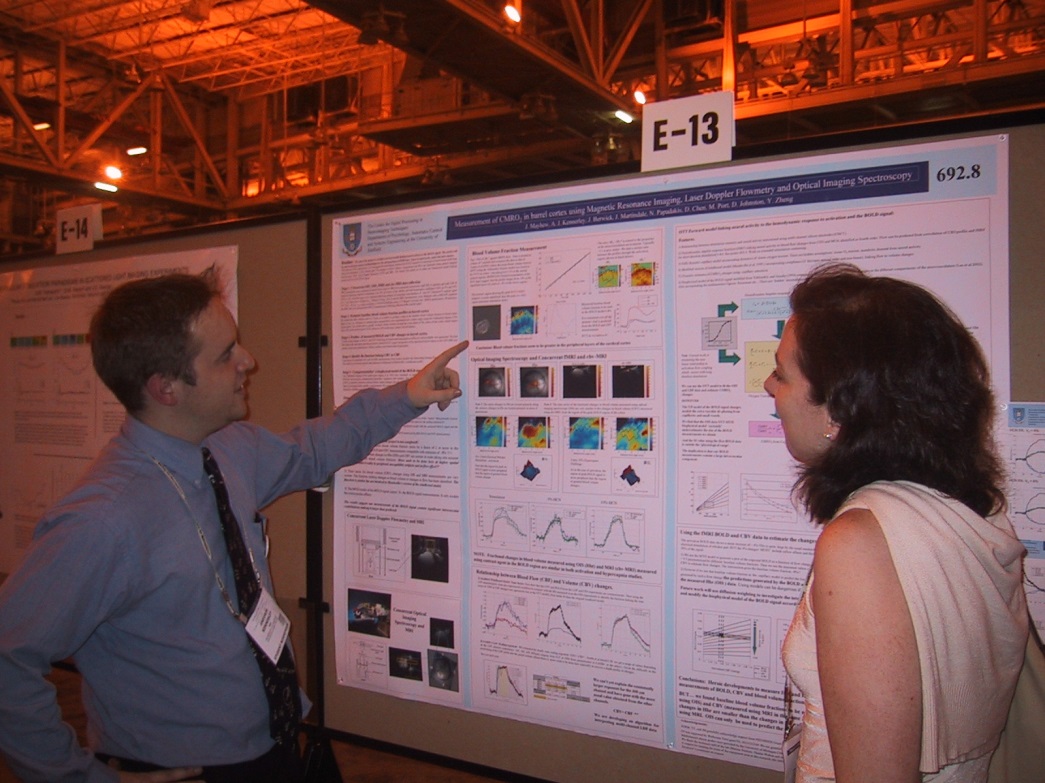